Butcher Education Center PTO presents
Pancakes & peddlers
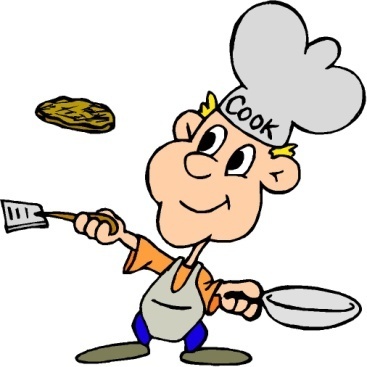 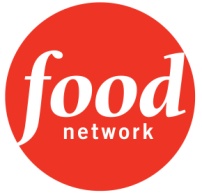 Don’t miss out on the fun.  Get your tickets today!
Shop in Peddler Park and see our vendor area
Showcasing our talented and innovative students projects!
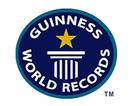 “FASTEST PANCAKE MAKERS IN THE WORLD” 
Pancakes are being flipped by…CHRIS CAKES of MI 
All are invited to join us 
for this community event on 
Wednesday, March 23, 2016
From 5:00-:8:30pm
At the Butcher  Educational Center
27500 Cosgrove, Warren, MI  48092

Seating is limited and times are: 
5-6pm	6-7pm	7-8pm
Don't miss out on the fun. Get your tickets today!
CAN YOU CATCH
YOUR DINNER?
A FUNdraiser!!
(children under 13 must be accompanied by parent).
We now have a DAV
Bin to drop off gently
Used clothing…drop off 
your donation anytime!
Tin Can Raffle
Shop our Peddlers Park
With a variety of local vendors selling their wares

Stroll down Leadership Lane to see some of our students talents and innovative project!

See Reverse Side for ticket order information
Butcher Education Center PTO presents
Pancakes & peddlers
CHRIS CAKES ALL YOU CAN EAT PANCAKE DINNER ON MARCH 23, 2015
PLEASE PRINT

PURCHASER NAME:   ________________________________________________

BEC STUDENTS/FAMILIES:

SEND TICKETS THROUGH STUDENT AT BEC: _________

STUDENT NAME __________________________________     MMSTC     MS2TC    MSVPA
				    	         (circle one)
DISTRICT  EMPLOYEE OR OUTSIDE GUEST PURCHASE:


SCHOOL TO SEND TICKETS TO:   _________________________________________

___________________________________________________________________________


EMAIL FOR COMMUNICATION: _________________________________________

CONTACT NO.: ______________________________________________


1ST SEATING 5:00 - 6:00PM          # OF TICKETS__________X $7.00 = TOTAL $ _________

2ND SEATING 6:00 - 7:00PM          # OF TICKETS__________X $7.00 = TOTAL $__________

3RD SEATING 7:00 - 8:00PM          # OF TICKETS__________X $7.00 = TOTAL $ _________

PLEASE send in this order form check made out to BEC-PTO
 in a sealed envelope labeled PANCAKES & PEDDLERS by March 11th- 
Tickets will be $10 beginning March 14th.  
BEC families – send to school with student
WCS District Employees – send through inter-office mail to the Butcher PTO
Others – Send to Butcher Educational Center PTO
27500 Cosgrove
Warren, MI  48092

TICKETS MUST BE PURCHASED IN ADVANCE

FUNDS GO INTO PTO GENERAL FUNDS WHICH SUPPORT ALL STUDENTS

Please email Carol McCloskey cmccloskey@wcskids.net with any questions

WE ARE NOT RESPONSIBLE FOR ANY LOST OR STOLEN FUNDS OR TICKETS.